Ongoing developments in the data transfer, storage and reporting of Coating Inspection Data
Paper by:Craig Woolhouse
Elcometer
Presented by:Graham Duk
BAMR
Coating Inspection – Trends
Originally it was coating thickness but now other factors in the coating process are recognised as key to coating performance

Project specifications are requiring inspection at all key stages of the application process

Surface Preparation
Climate Conditions
Film Thickness
Adhesion & Porosity
Appearance
Coating Inspection – Trends
The coatings market is demanding:

Increased inspection throughout the whole process
Proof that inspections were completed

Proof of inspection requires formal reporting

The amount of measurements and data is increasing

Trend is for electronic data capture

Electronic data capture reduces risk of human error
Coating Inspection – The Solution
Elcometer have developed a range of Gauges and Reporting Packages in response to these market demands
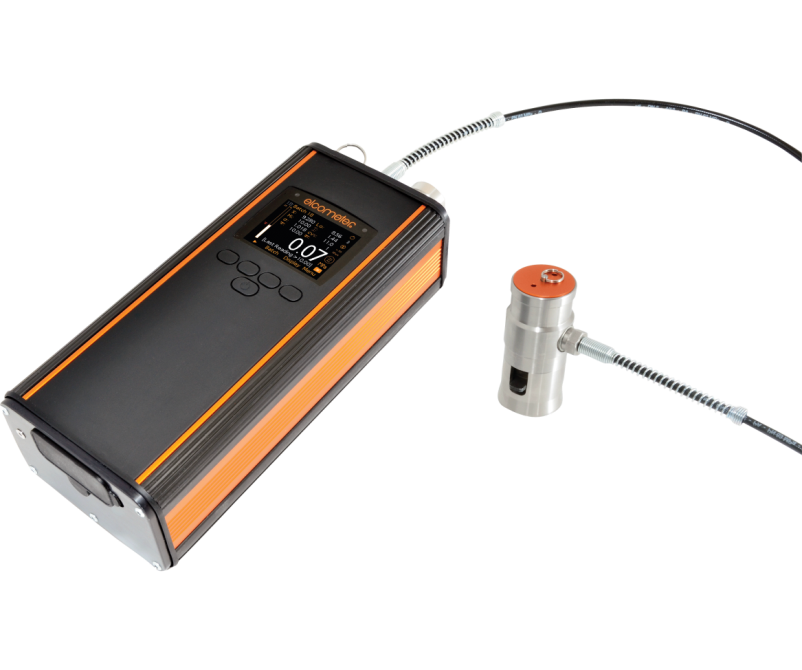 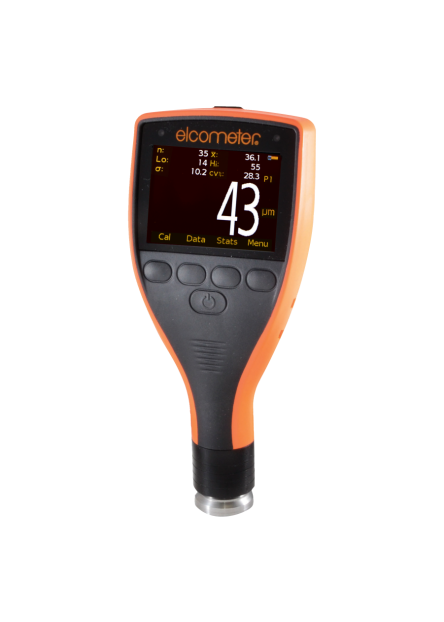 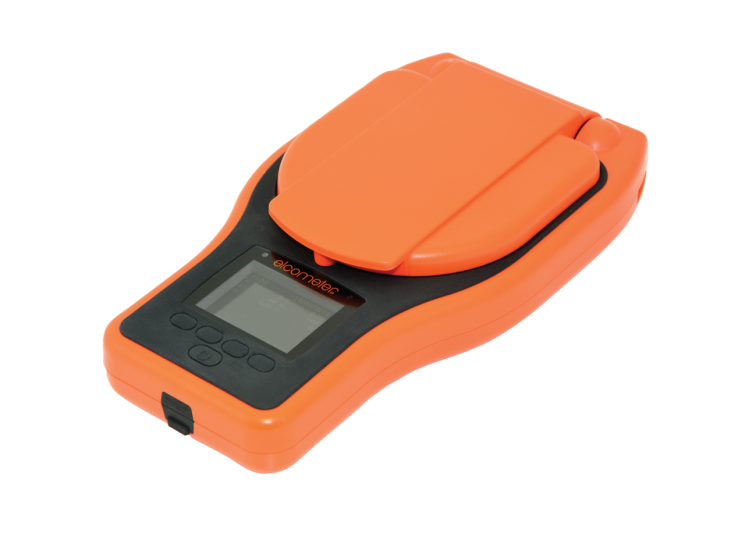 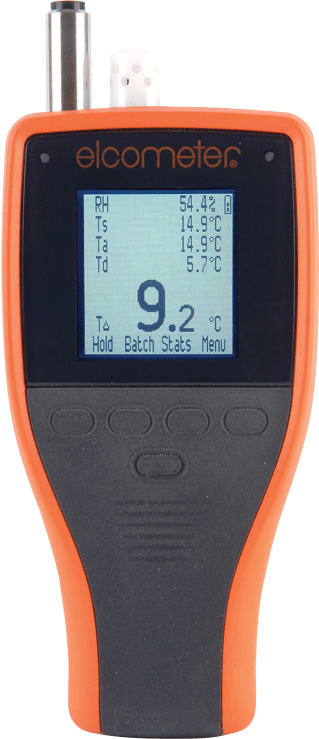 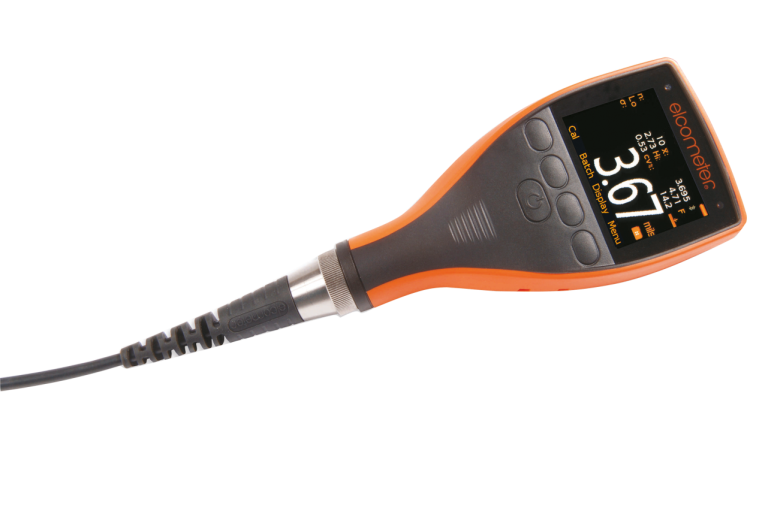 Data Collection – Elcometer Solution
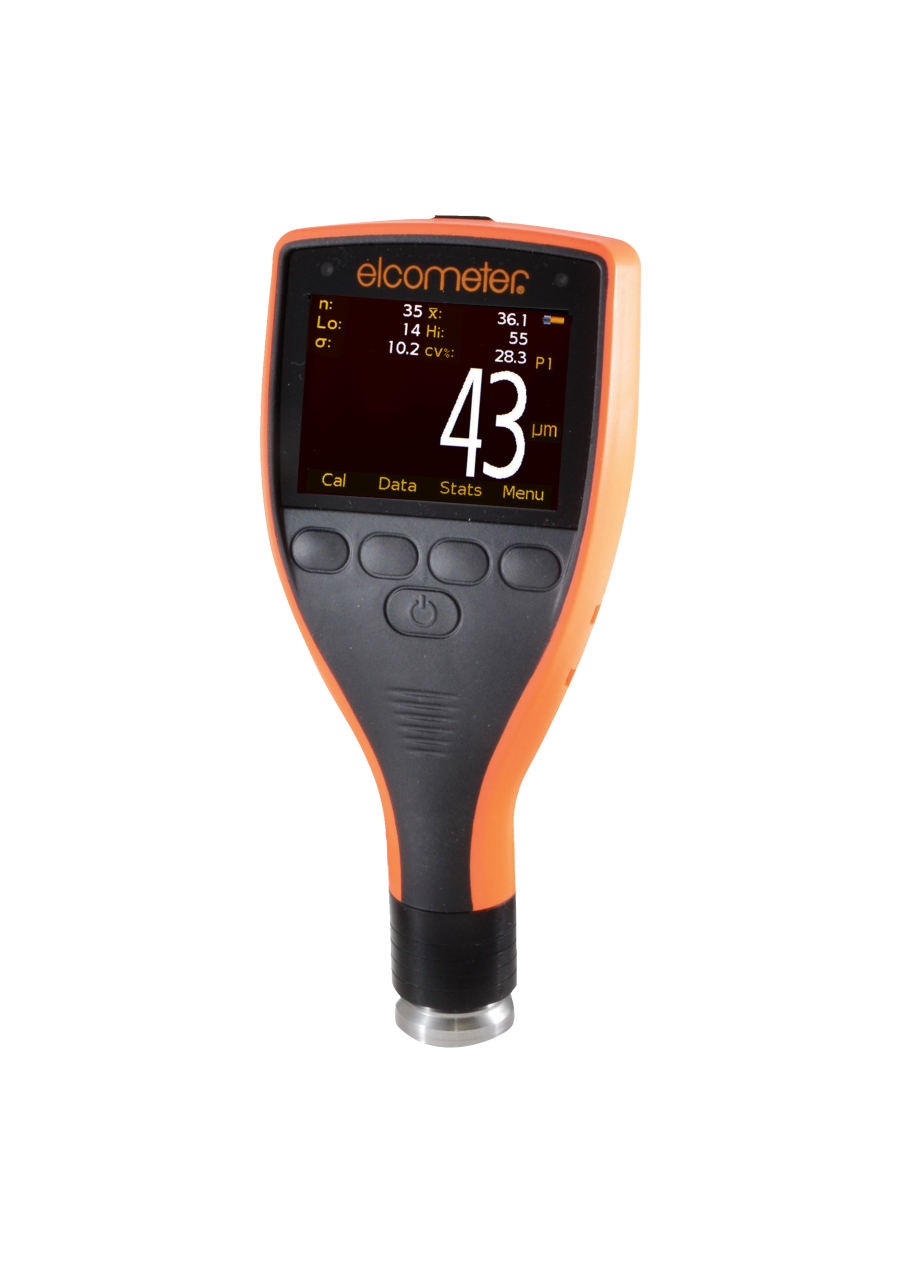 Surface Preparation

Elcometer 224 Surface Profile Gauge
150,000 readings in 2,500 batches
Bluetooth and USB connectivity
Compatible with ElcoMaster
Data Collection – Elcometer Solution
Surface Preparation

Elcometer 130 Salt Contamination Meter
150,000 readings in 2,500 batches
Salt Mapping capability
Bluetooth and USB connectivity
Compatible with ElcoMaster
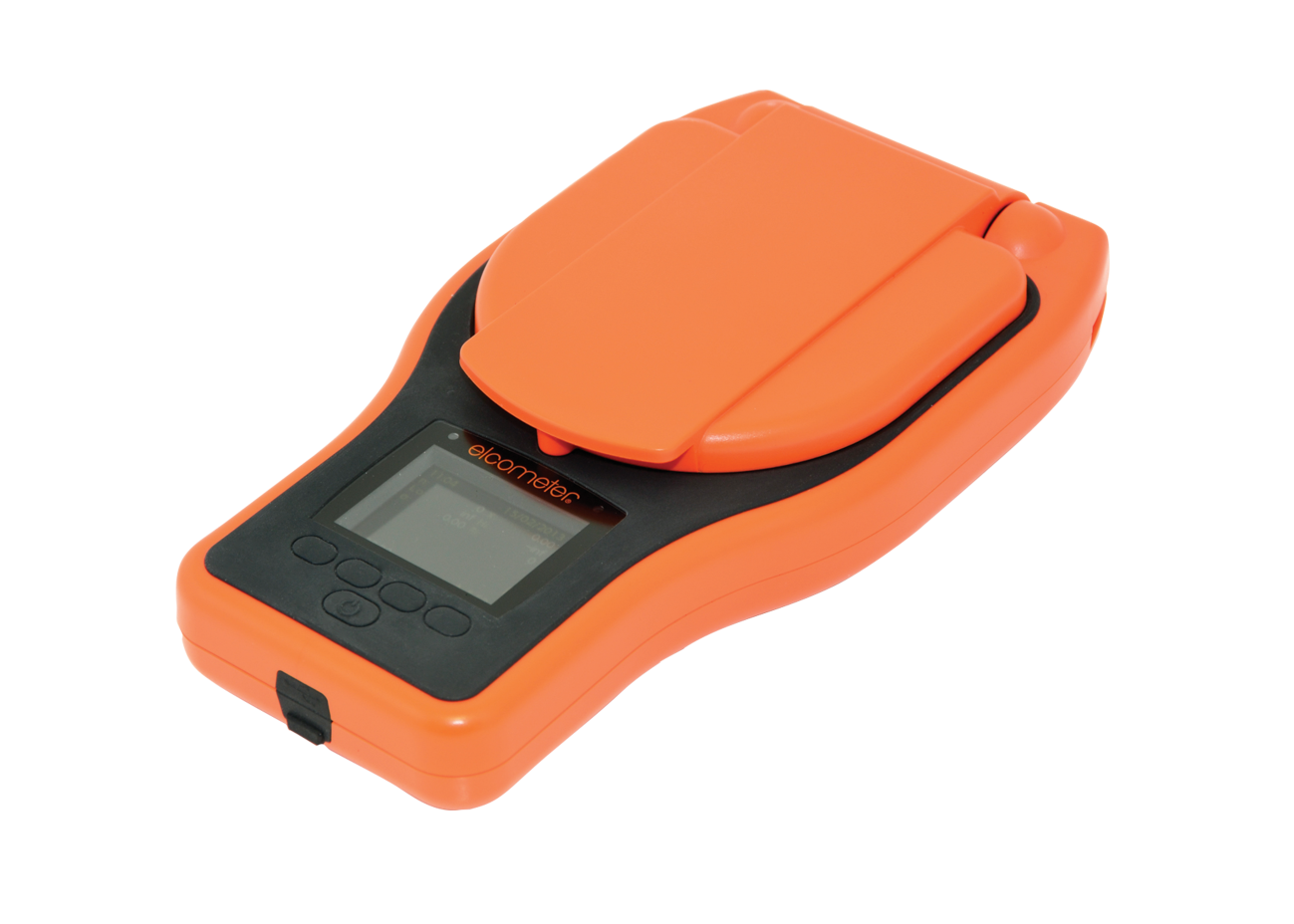 Data Collection – Elcometer Solution
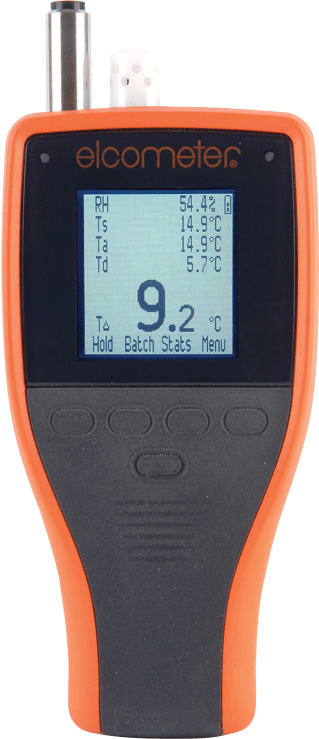 Climatic Conditions

Elcometer 319 Dewpoint Meter
25,000 readings in 999 batches
Measuring RH%, Ta, Ts, Td and TΔ
Bluetooth and USB connectivity
Compatible with ElcoMaster
Data Collection – Elcometer Solution
Coating Thickness

Elcometer 456 Dry Film Thickness Gauge
150,000 readings in 2,500 batches
Bluetooth and USB connectivity
Compatible with ElcoMaster
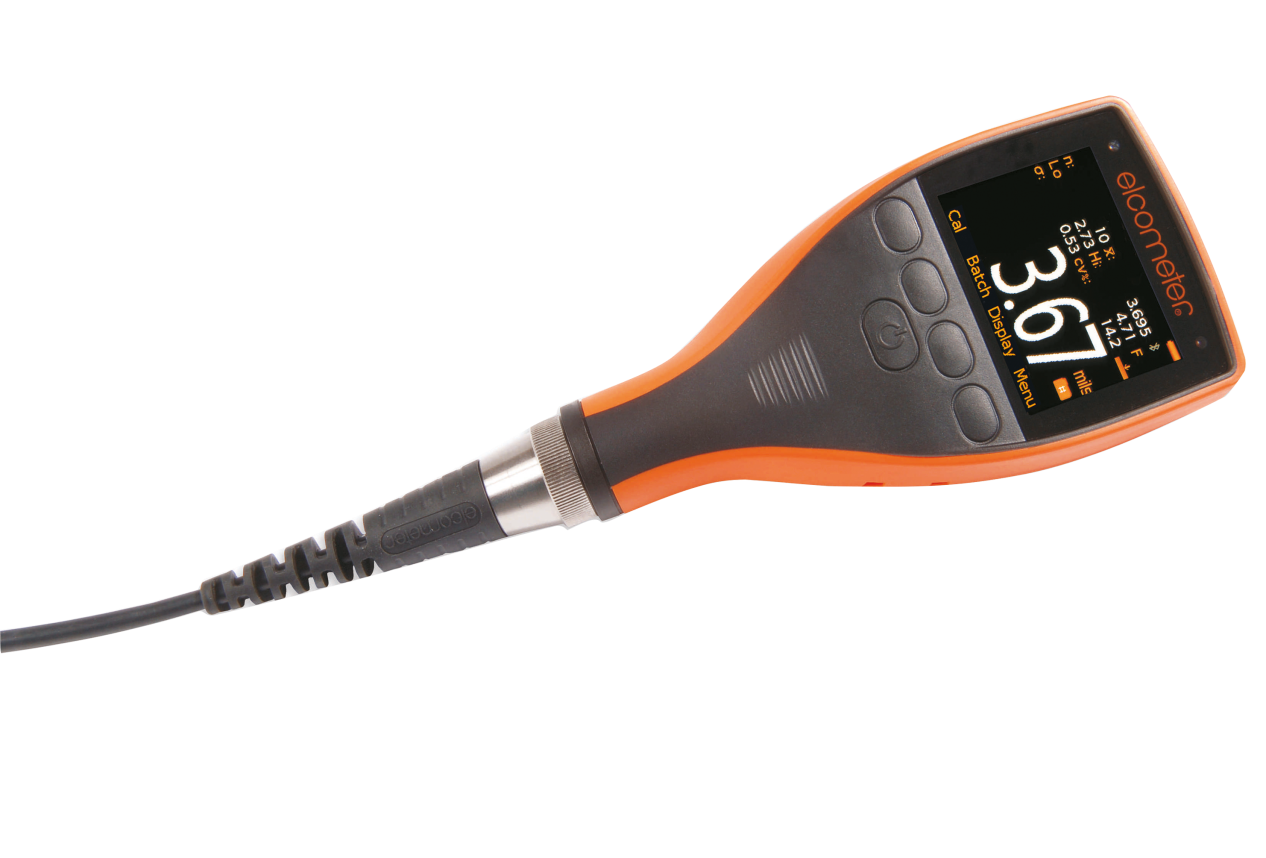 Data Collection – Elcometer Solution
Adhesion

Elcometer 510 Automatic Adhesion Tester
Measurement range up to 100 MPa
10,000 readings and load graph memory
Bluetooth and USB connectivity
Compatible with ElcoMaster
Data Collection – Elcometer Solution
Appearance

Elcometer 480 Glossmeter
Automatic Calibration and Diagnostics
Measurement range up to 2000 GU 
40,000 readings in 2,500 batch memory
Bluetooth and USB connectivity
Compatible with ElcoMaster
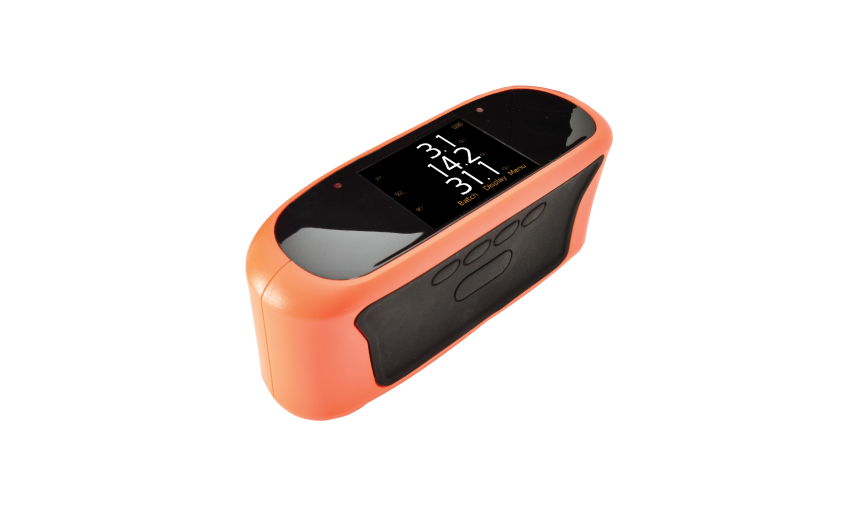 Data Storage & Reporting – The Solution
To host, store and report the data collected during inspection Elcometer have developed software packages:

ElcoMaster 2 for PC and Laptop

ElcoMaster Mobile for Tablet and Phone

Both packages provide one standard platform for all gauges

Data can be stored on Cloud, Server, Host Unit and Email
Data Storage & Reporting – ElcoMaster 2
Visual appearance and data storage based on windows applications
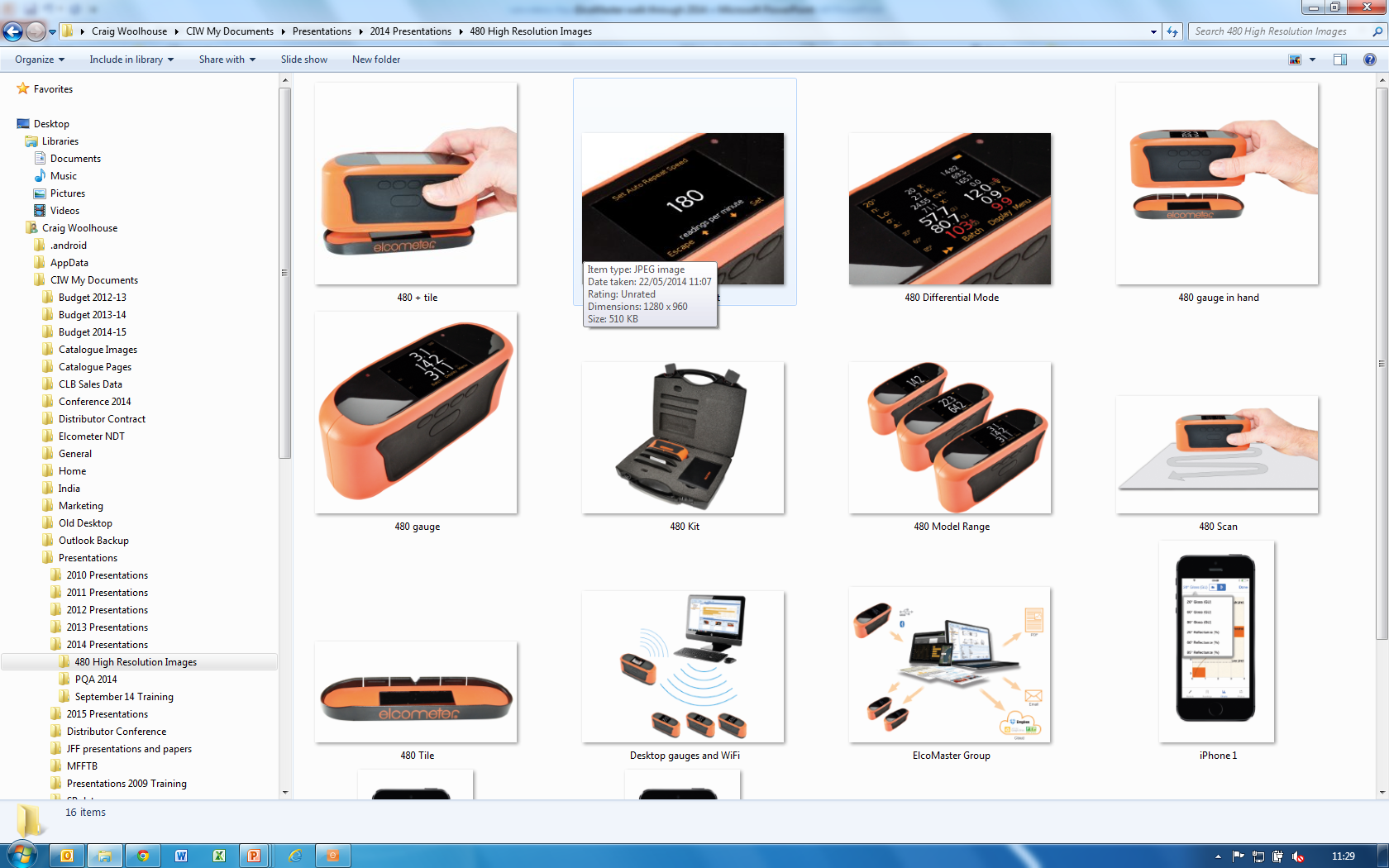 Data Storage & Reporting – ElcoMaster
Data is organised into Projects/Folders/Batches – all details of the batch readings can be seen
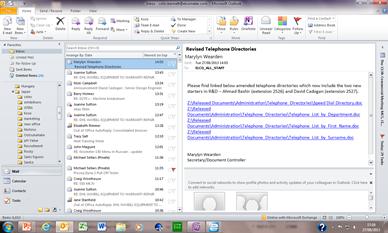 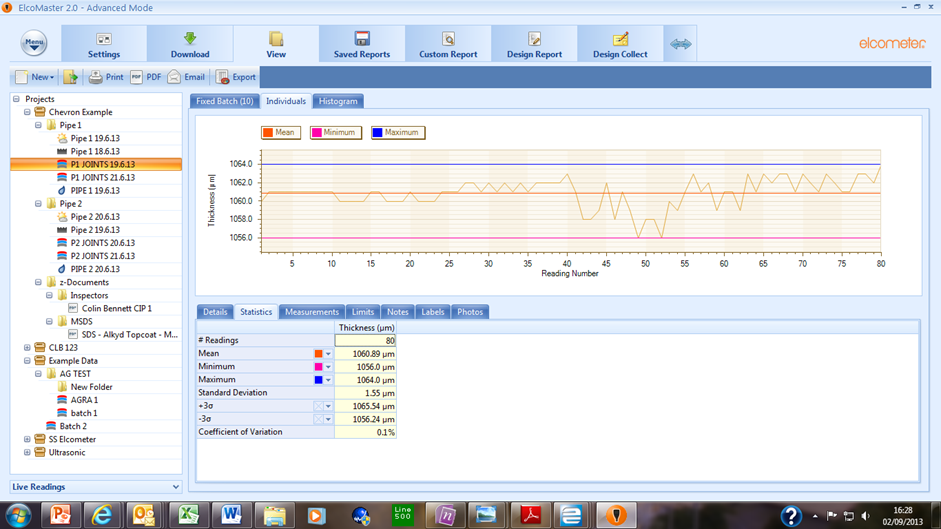 Data Storage & Reporting – ElcoMaster
Reports are generated as PDF or editable ElcoMaster Files

A variety of reports can be produced from a one page summary to a full multi-page Project Report 

Customer specific report formats are widely used
Data Storage & Reporting – ElcoMaster
Batch Summary Page
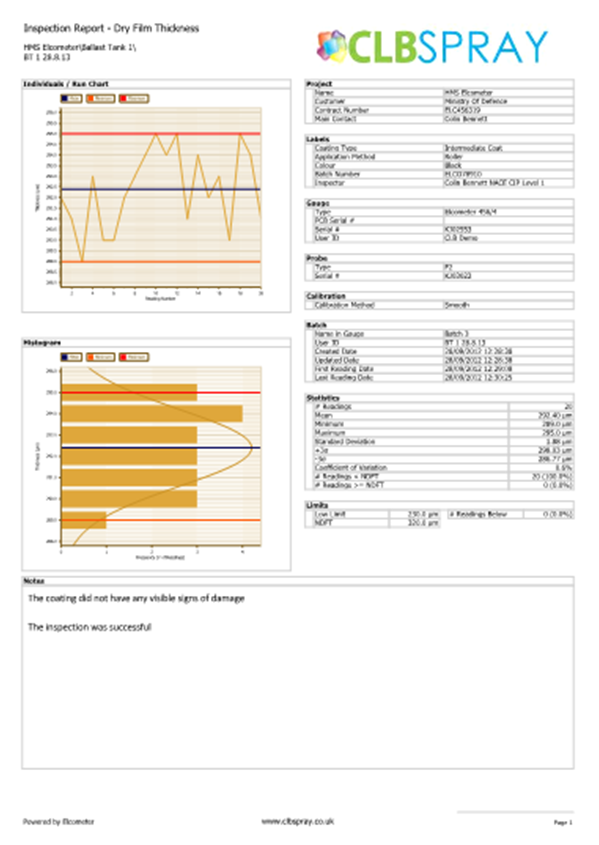 Data Storage & Reporting – ElcoMaster
Batch Photographs
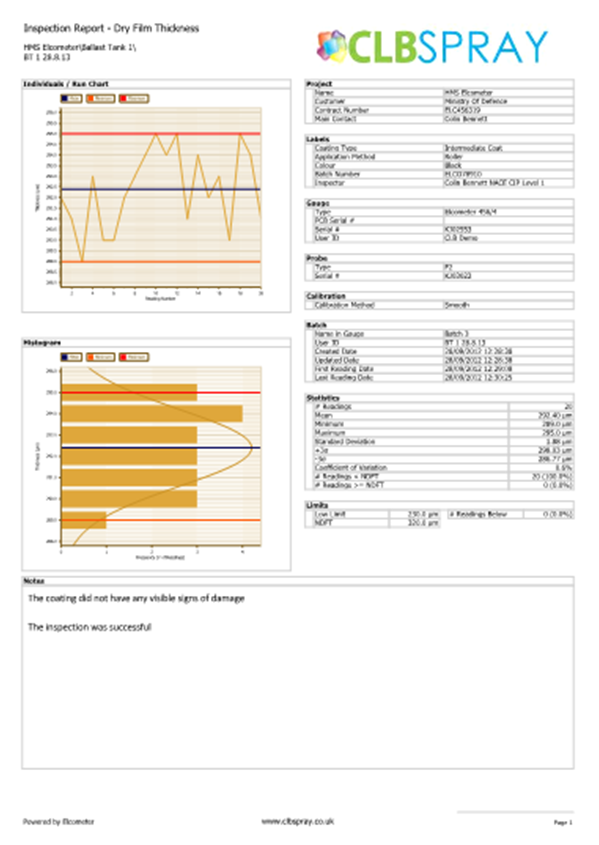 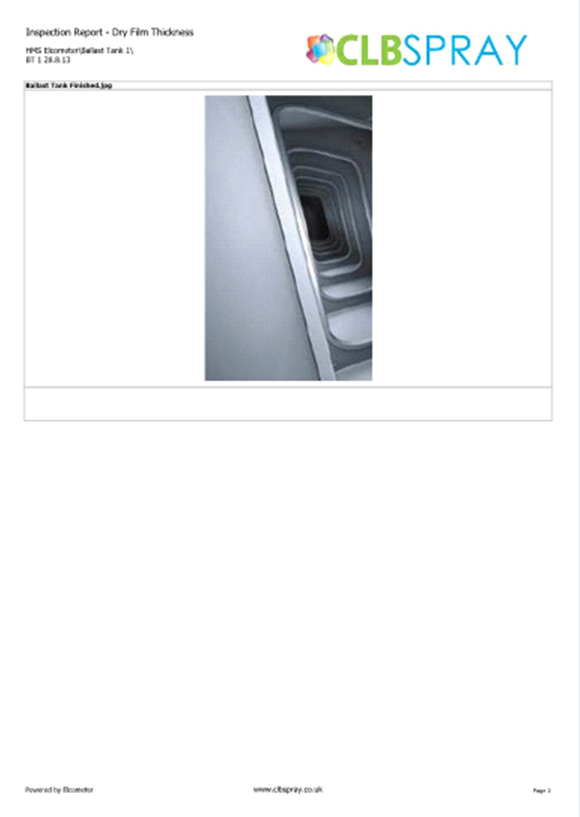 Data Storage & Reporting – ElcoMaster
Batch Readings
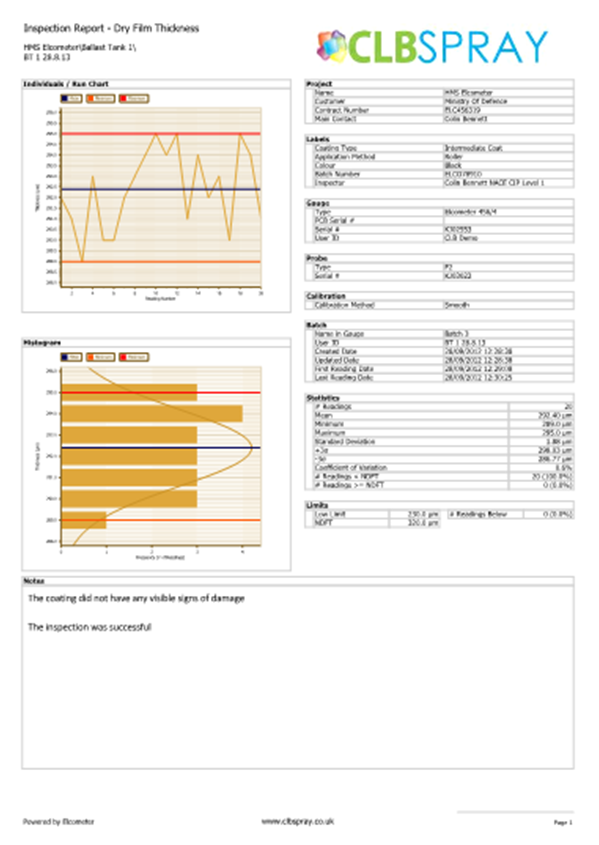 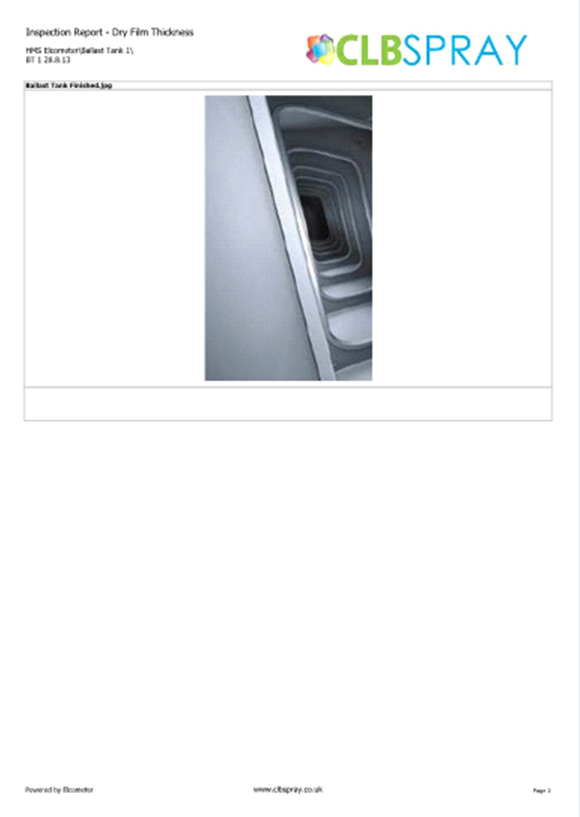 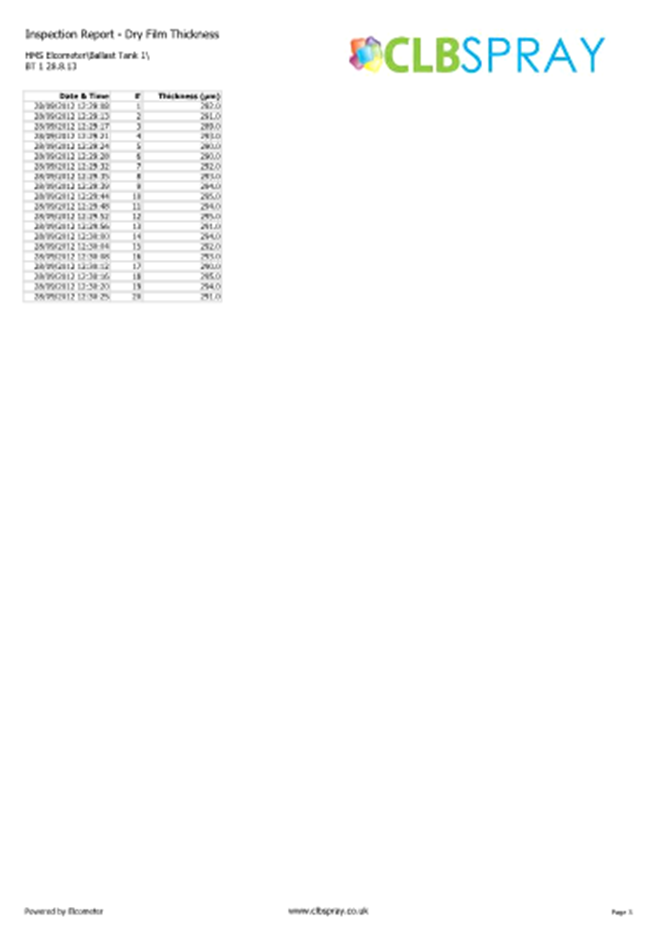 Introducing the 2017 ElcoMaster Mobile for Android and iOS
Data Storage & Reporting – ElcoMaster Mobile
ElcoMaster 2 links with ElcoMaster Mobile
Android and iOS platforms
Tablet
Mobile Phone
Bluetooth
Cloud
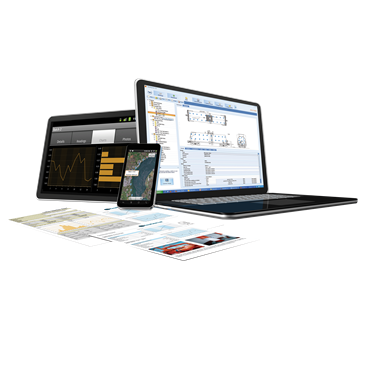 ElcoMaster Mobile from 2017
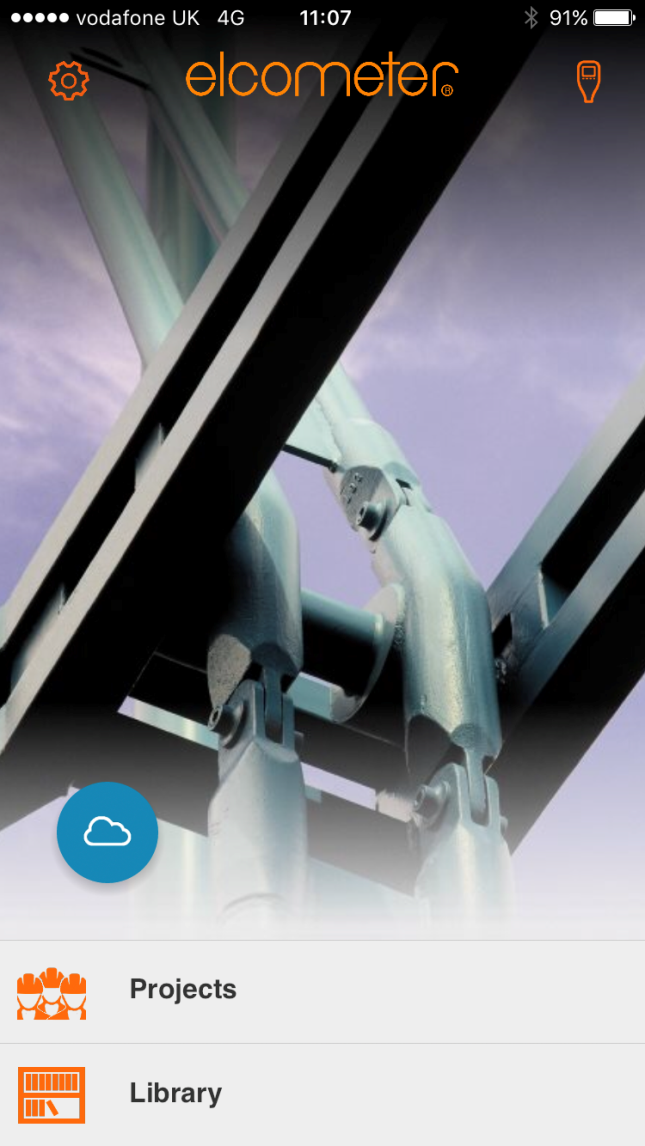 Data Management – ElcoMaster Mobile
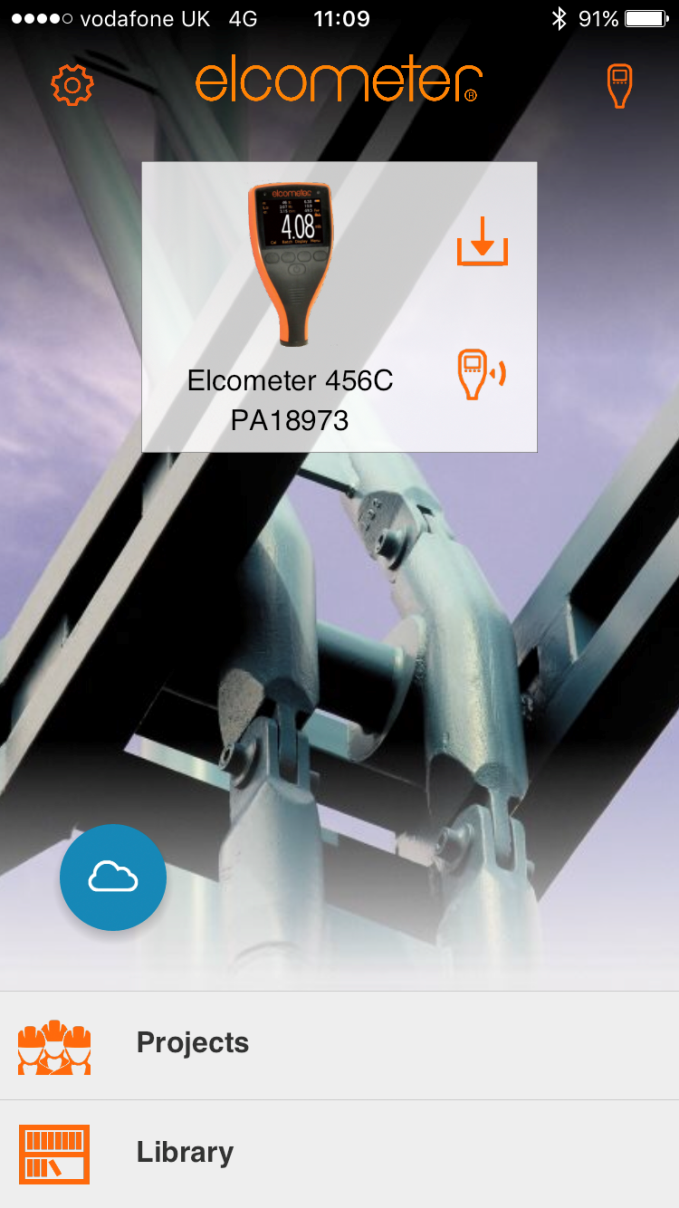 Report Template Library
Data Management – ElcoMaster Mobile
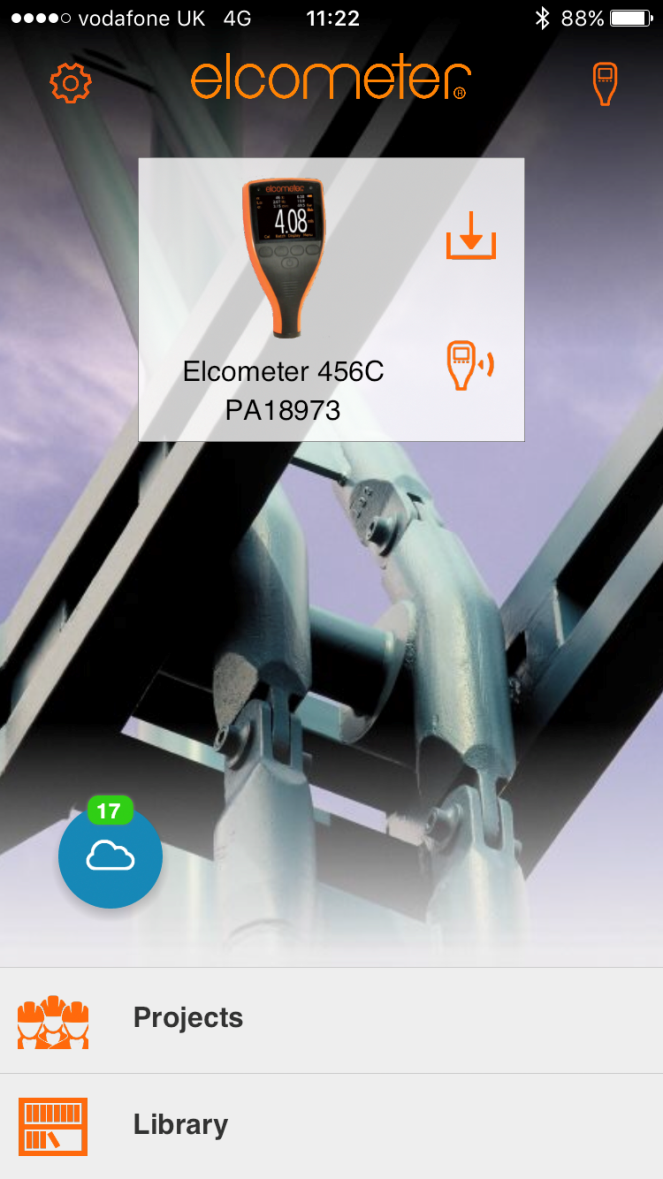 Synchronise your Cloud Library example shows 17 files to update
Data Management – ElcoMaster Mobile
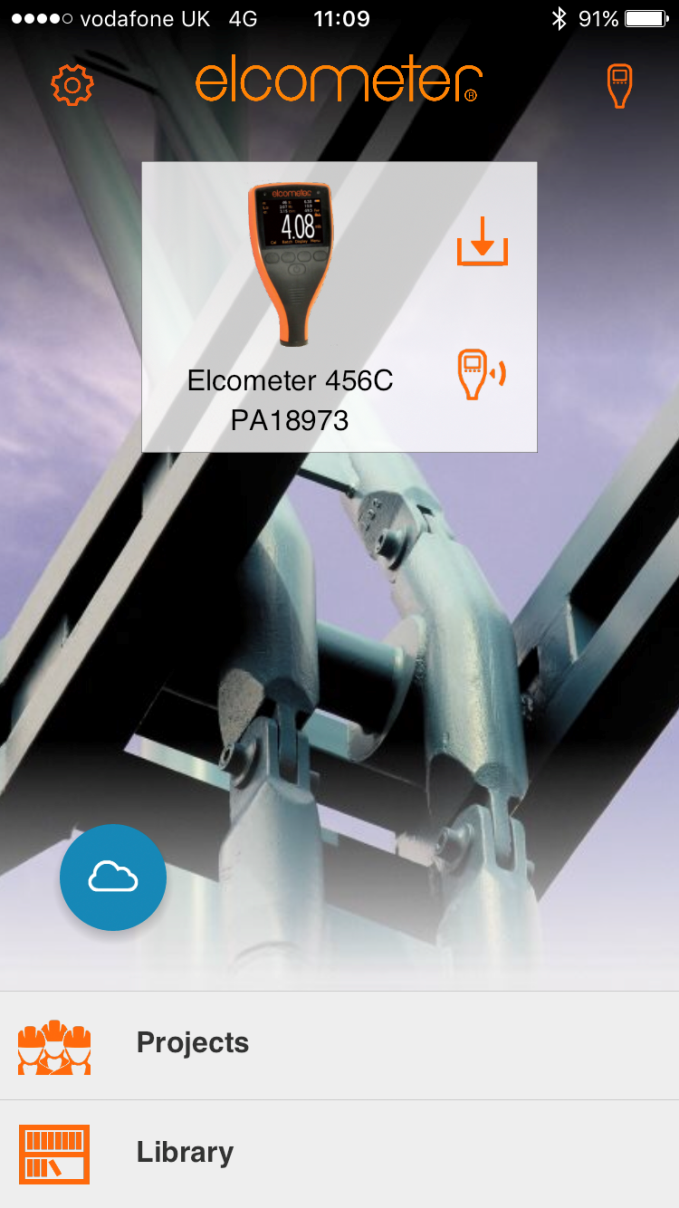 Add a project
Data Management – ElcoMaster Mobile
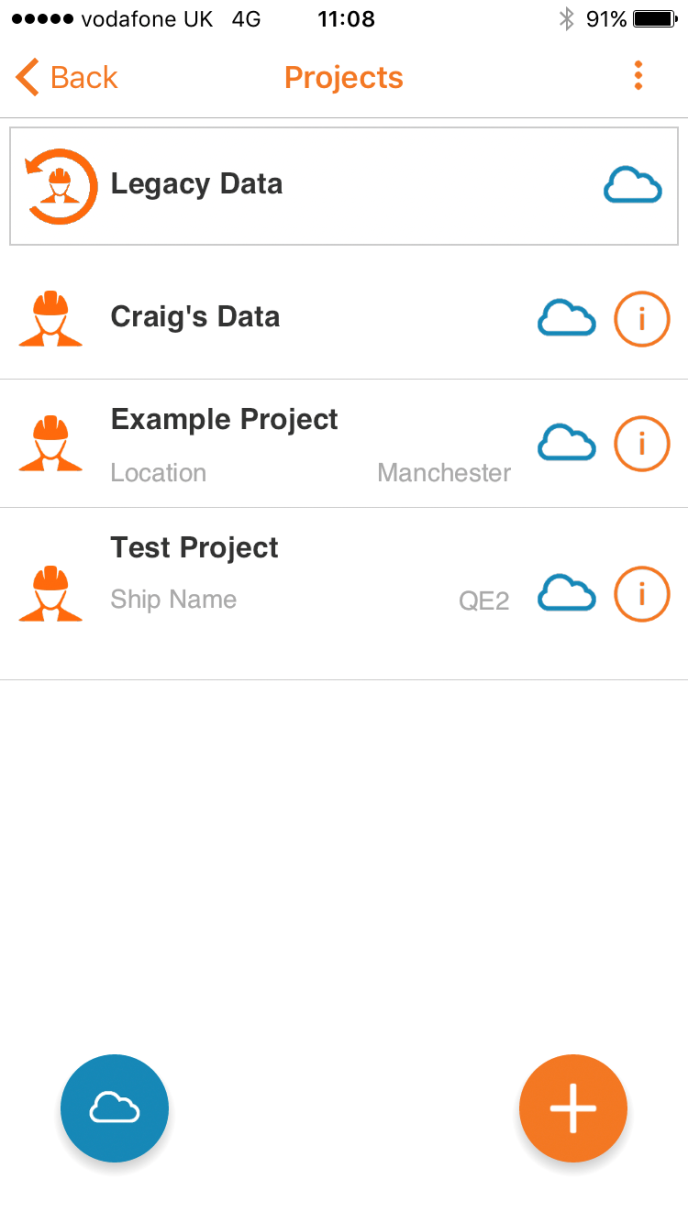 Add a project
Data Management – ElcoMaster Mobile
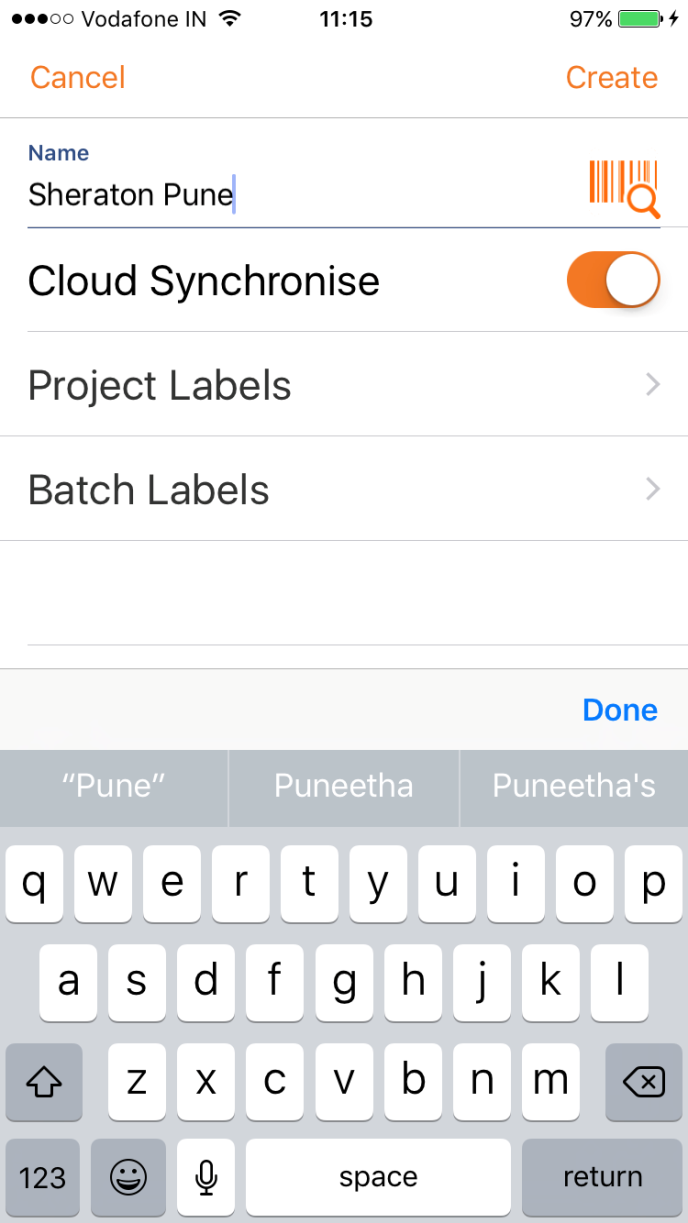 Add a project
Data Management – ElcoMaster Mobile
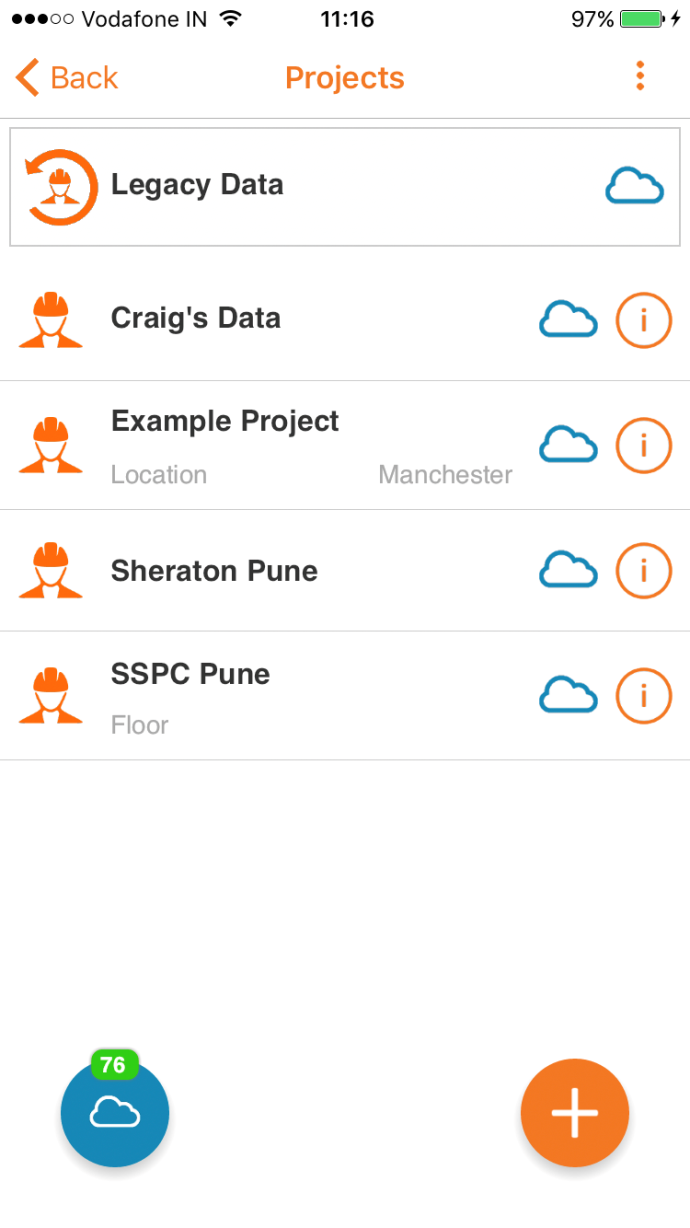 Add a project
Data Management – ElcoMaster Mobile
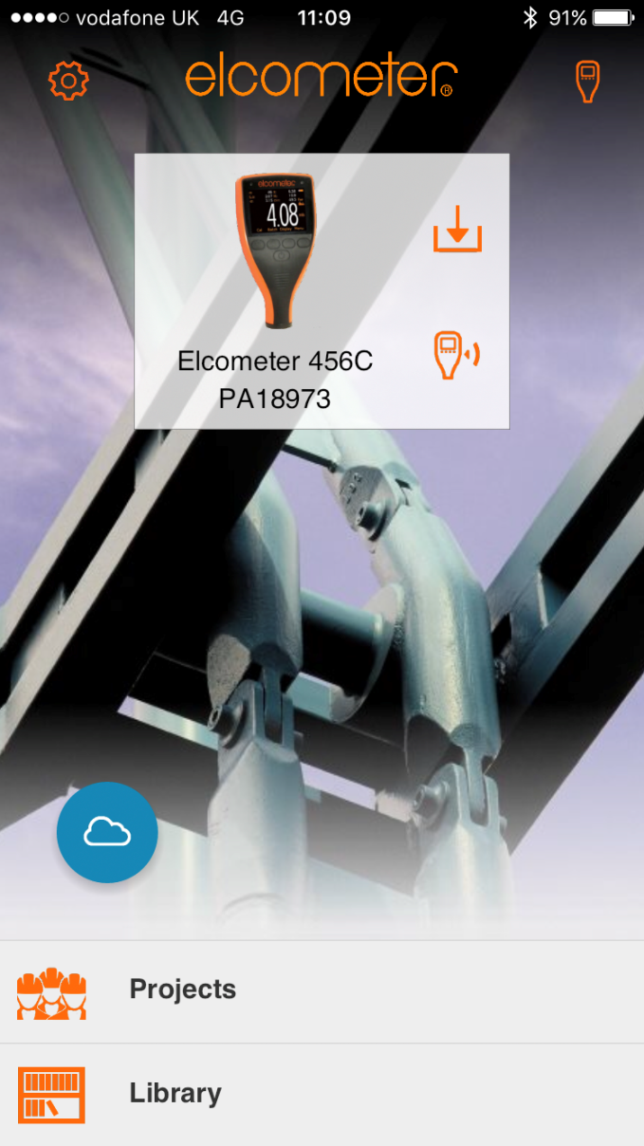 Adding a gauge
Data Management – ElcoMaster Mobile
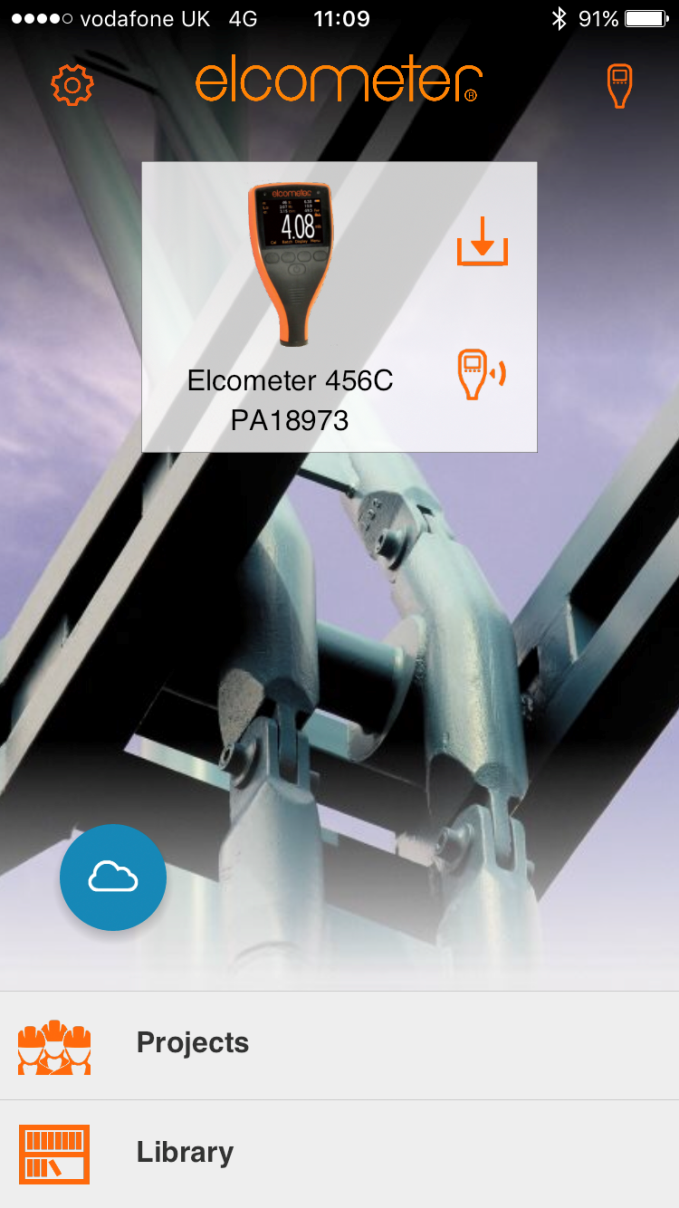 Add live readings from a gauge
Data Management – ElcoMaster Mobile
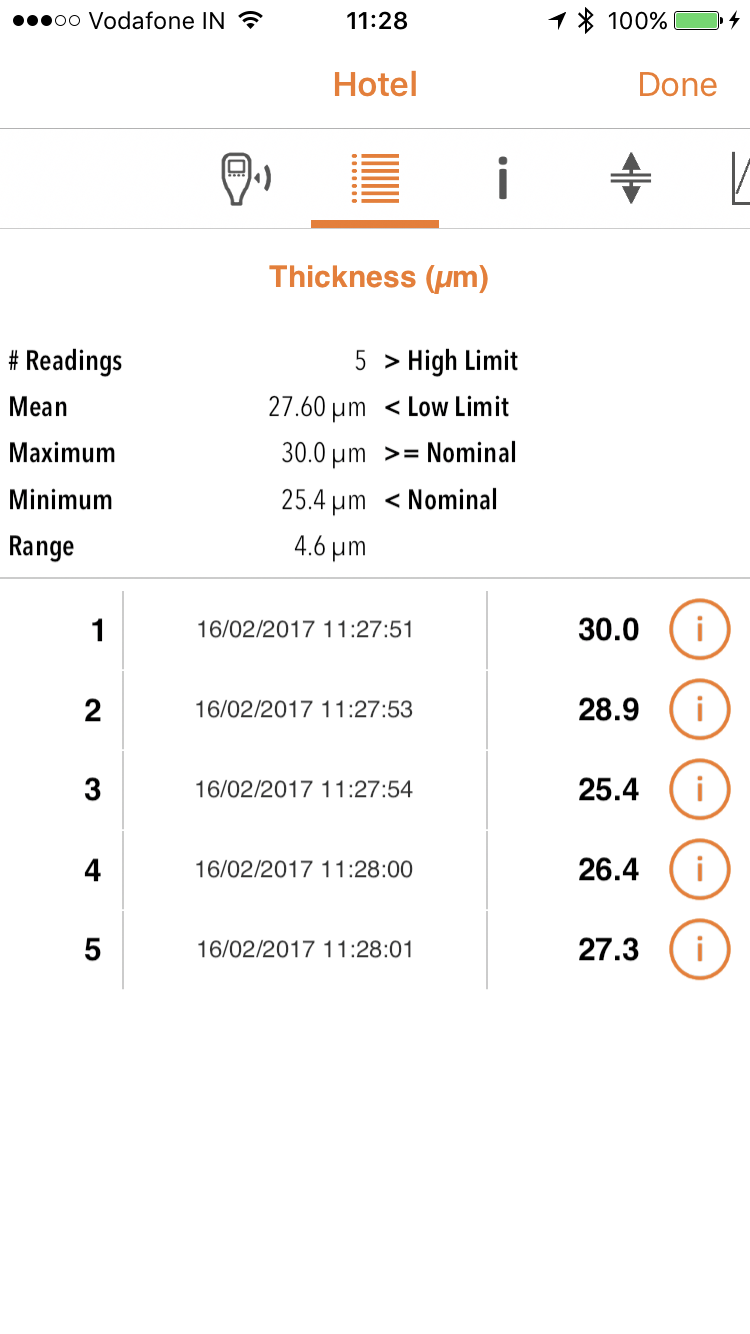 Add live readings from a gauge
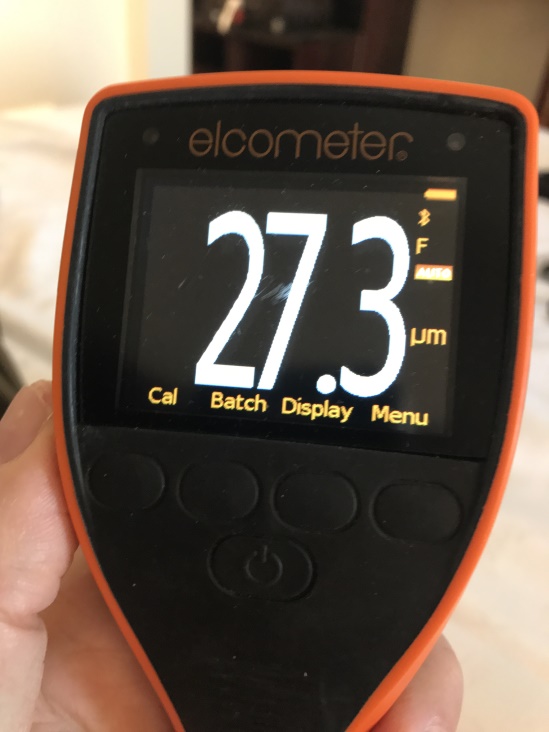 Data Management – ElcoMaster Mobile
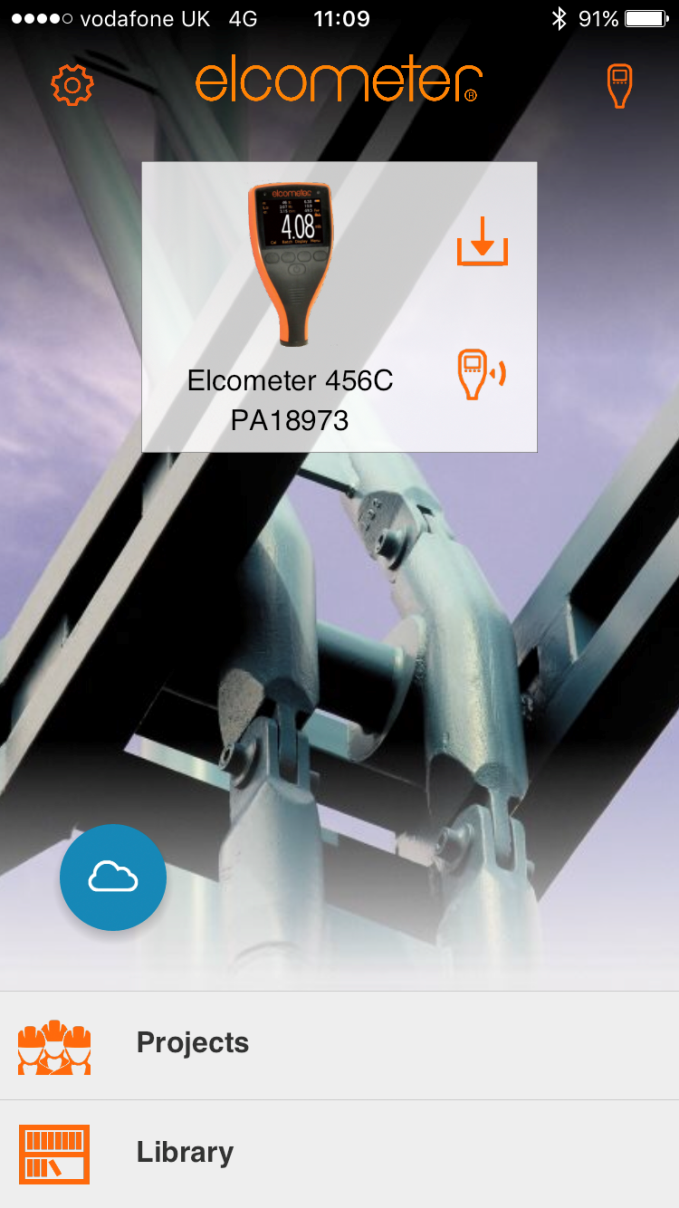 Download from a gauge
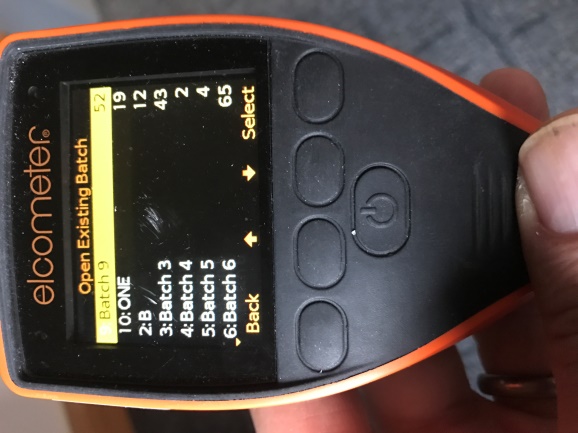 Data Management – ElcoMaster Mobile
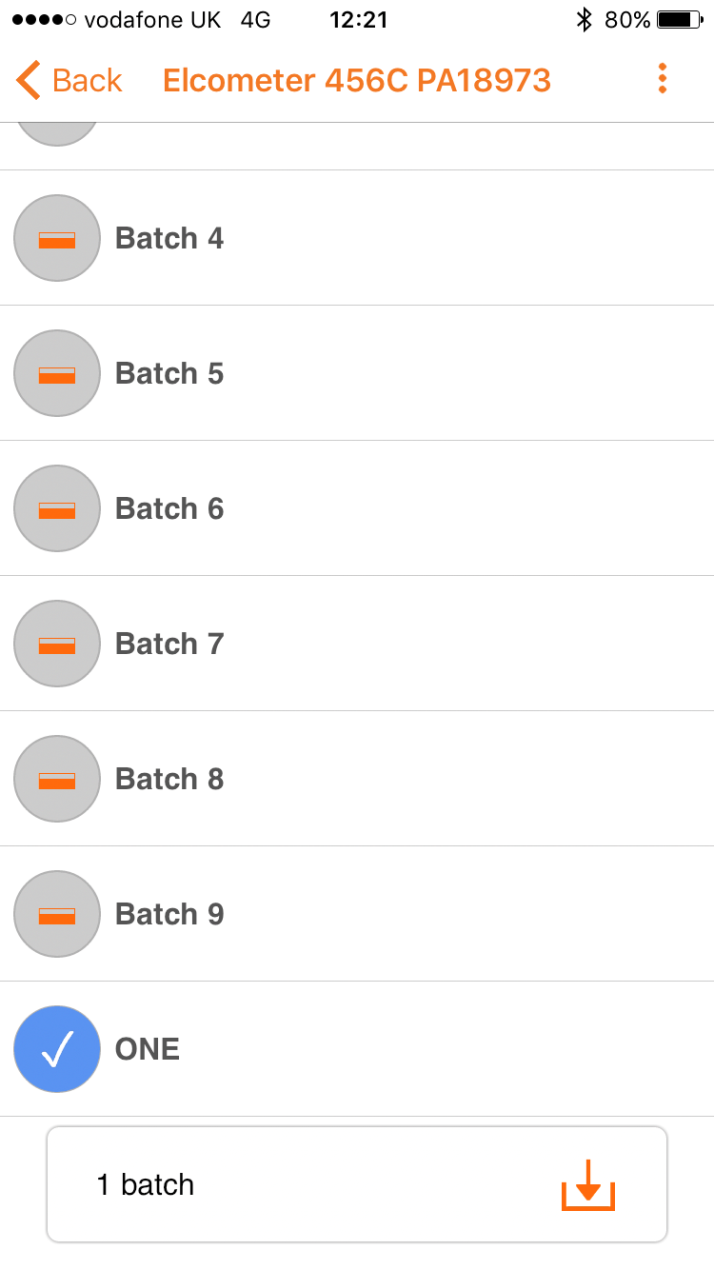 Select batch or batches and download
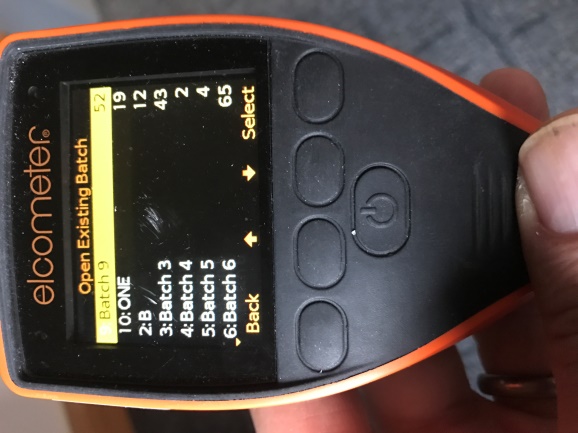 ElcoMaster Mobile - view data
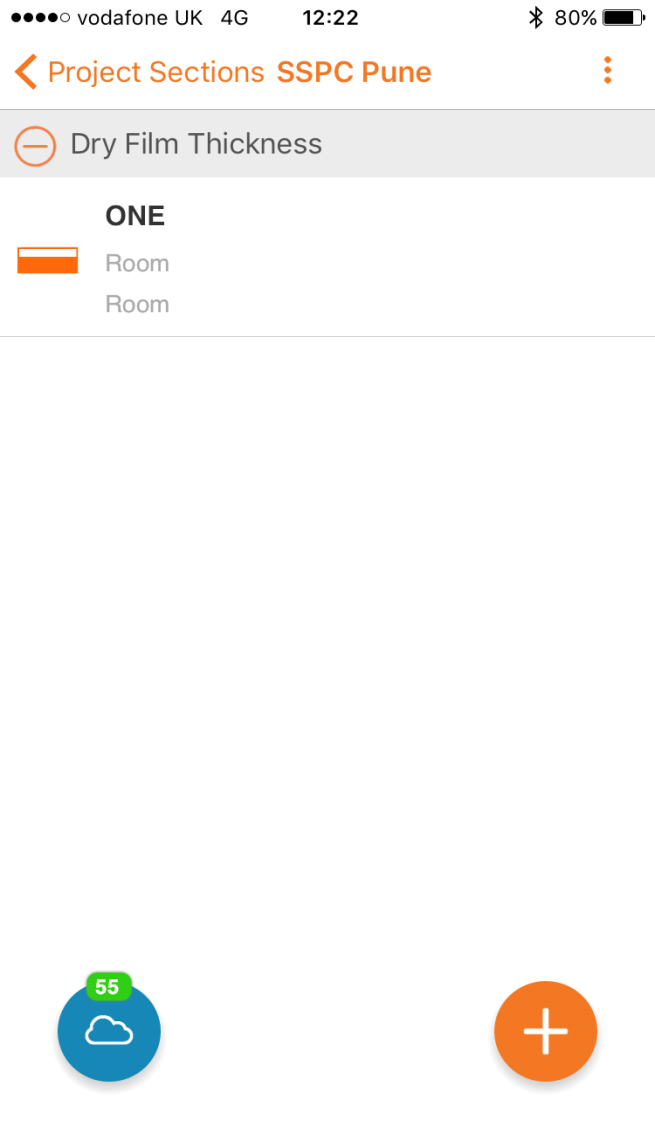 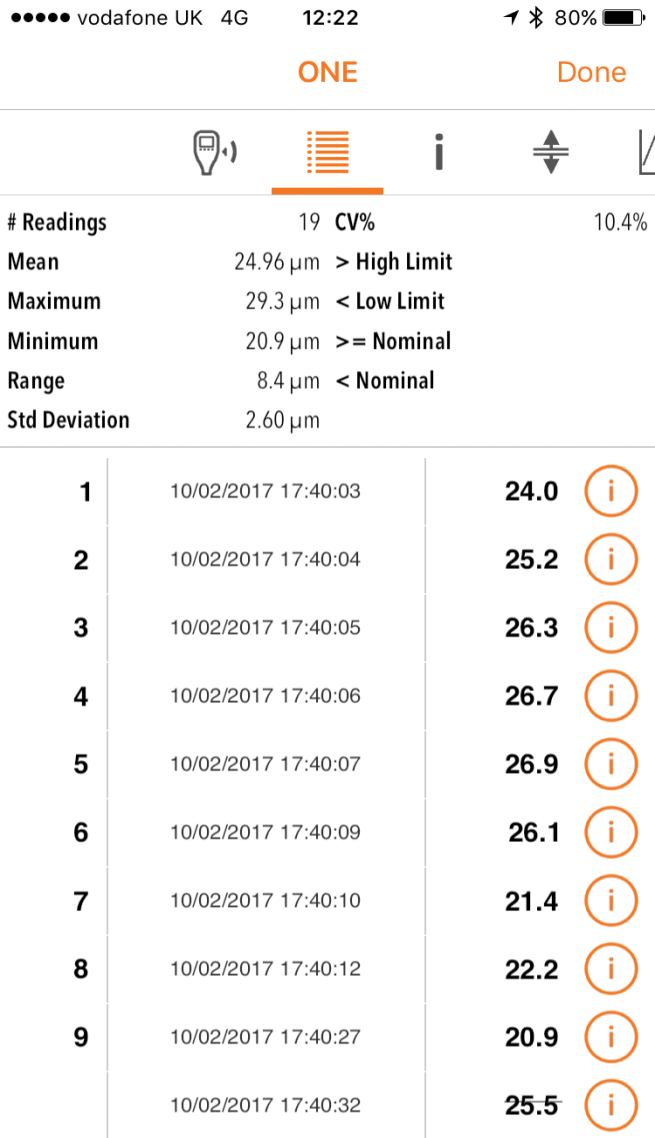 View batch and tab through batch information
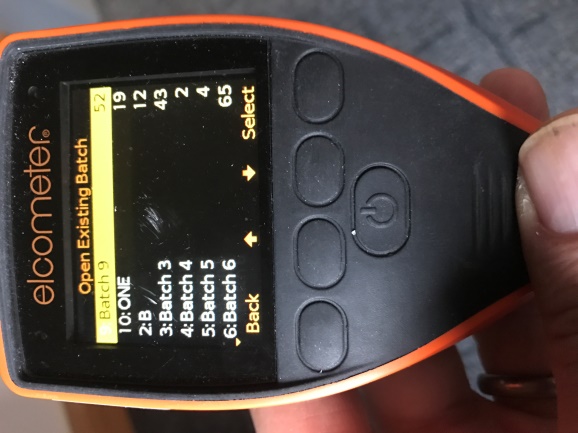 ElcoMaster Mobile - view data
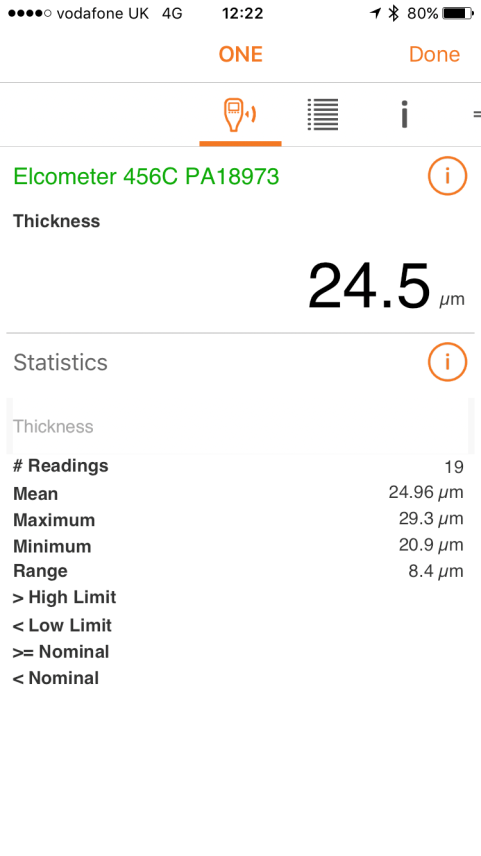 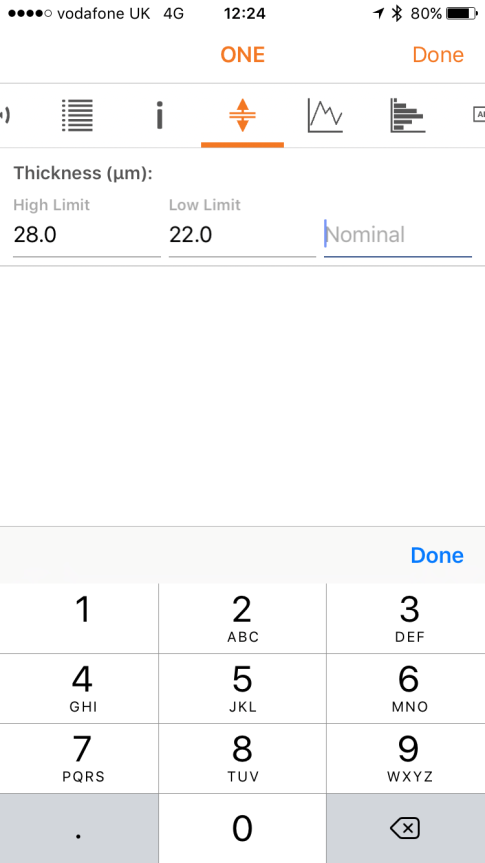 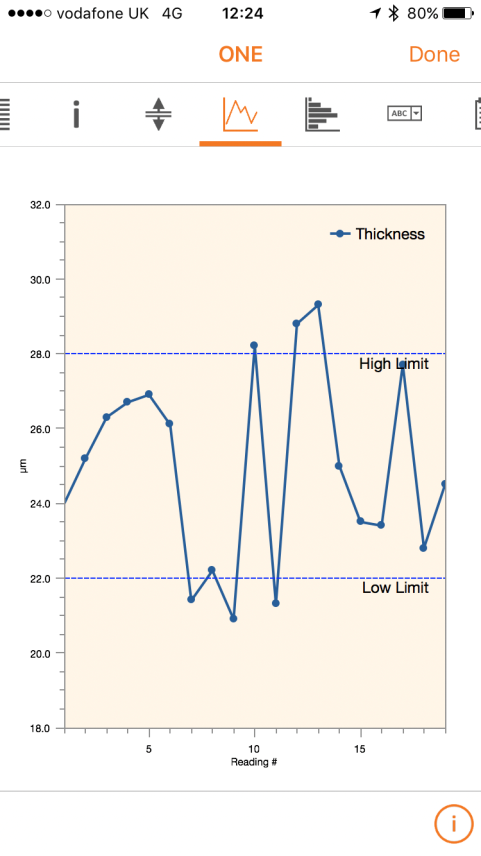 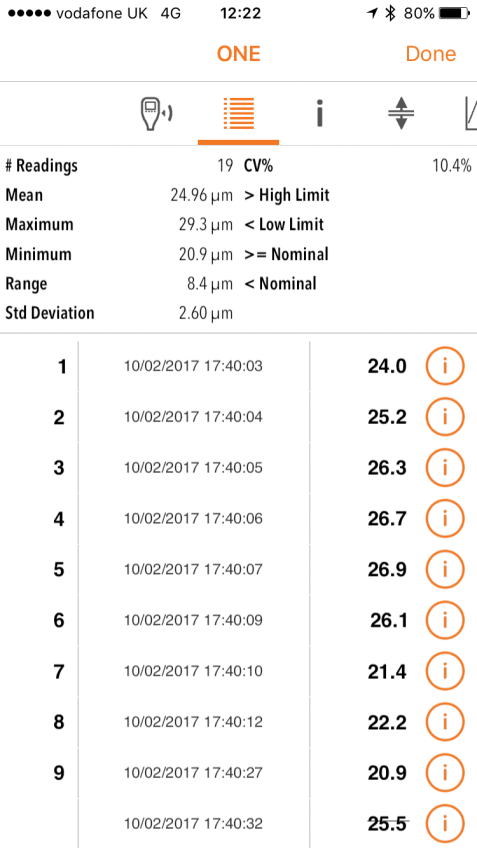 Individual Data
Add Limits
Run Chart
Readings Data
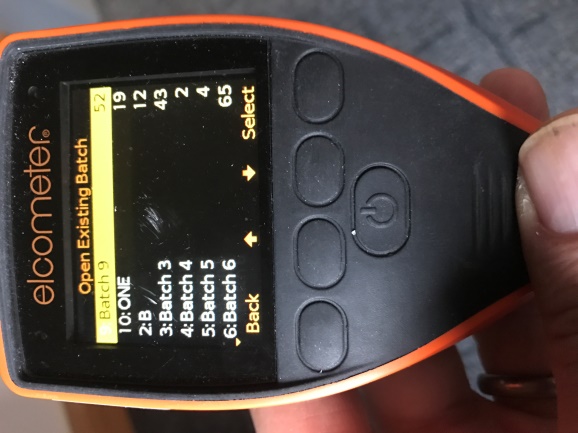 ElcoMaster Mobile - view data
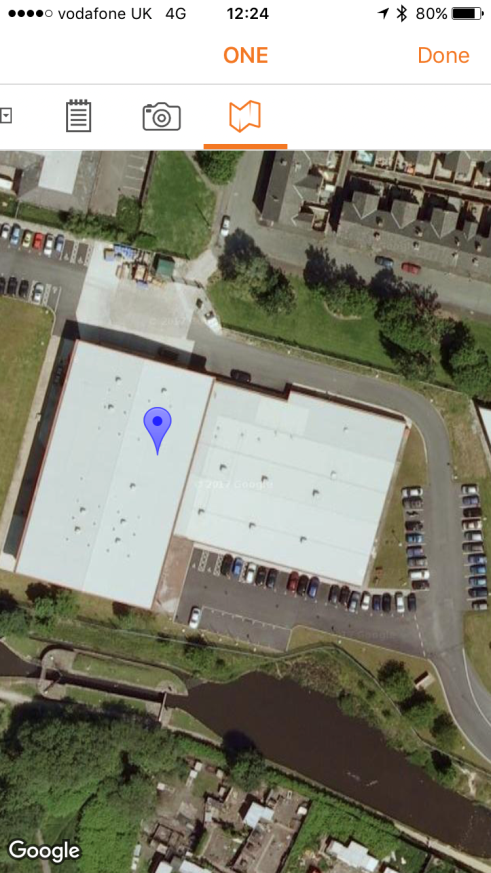 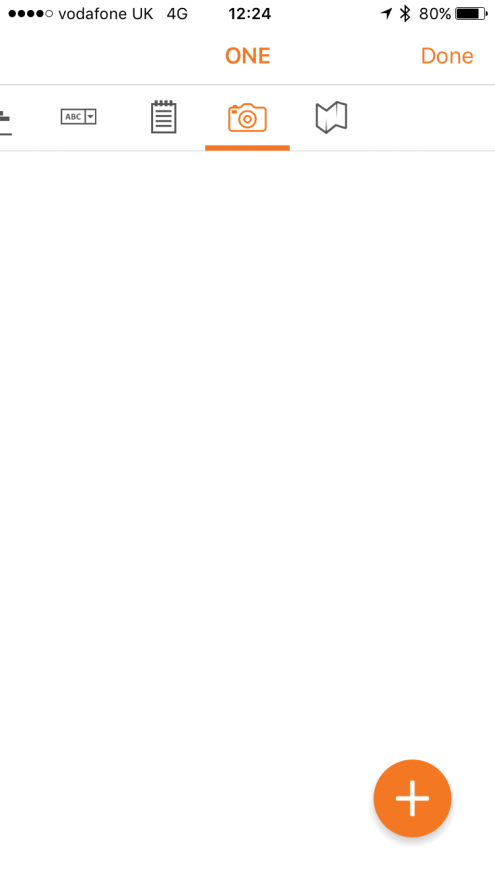 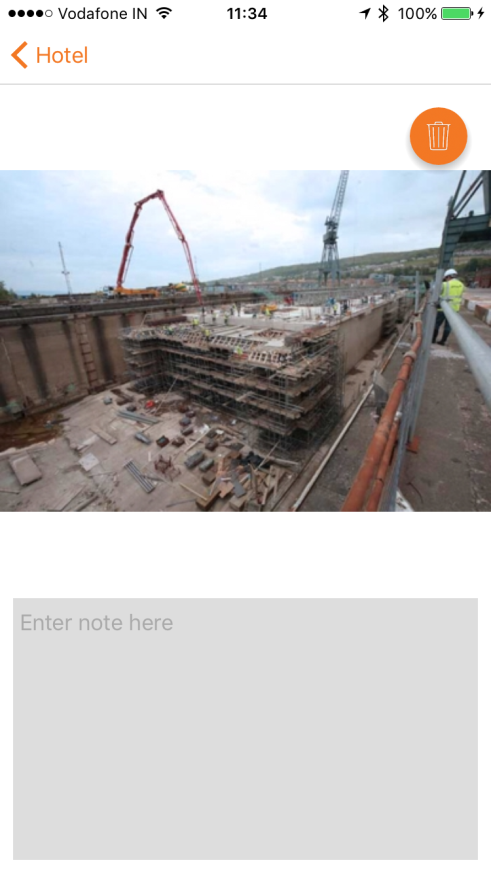 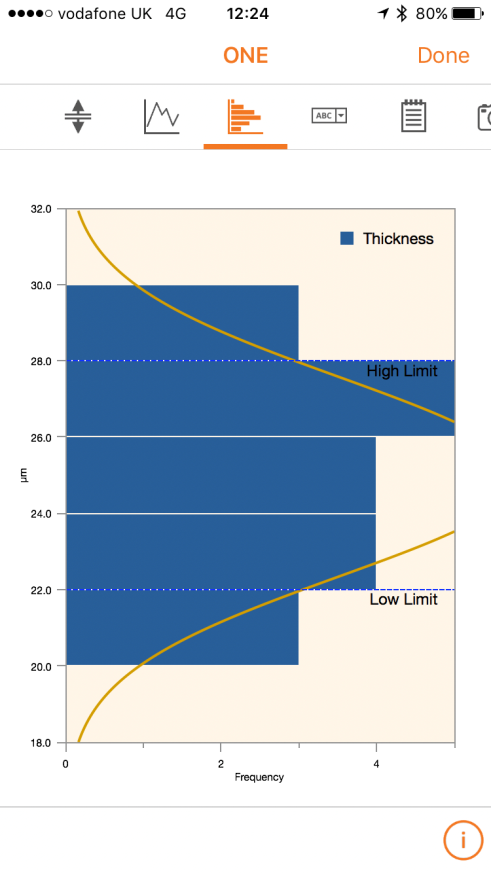 Histogram
Add GPS data
Add Photograph
Photograph
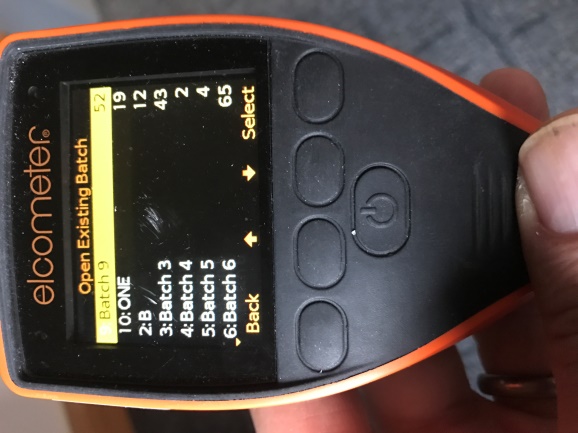 ElcoMaster Mobile – generate report
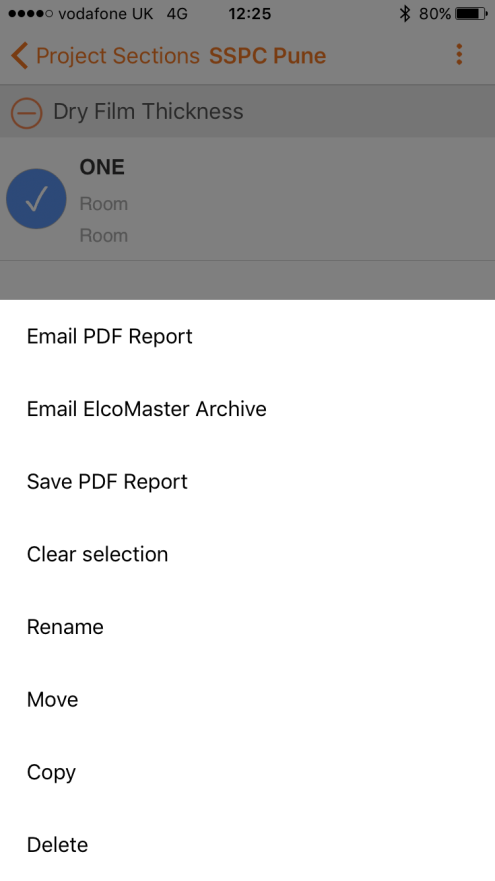 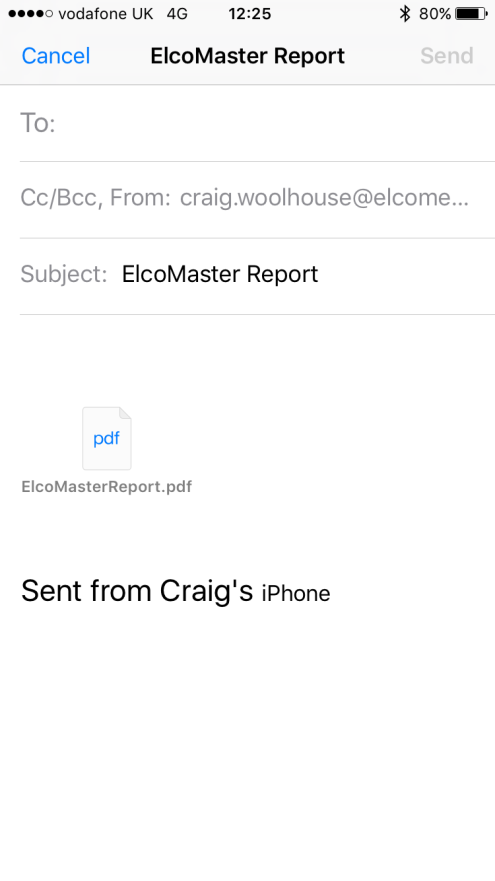 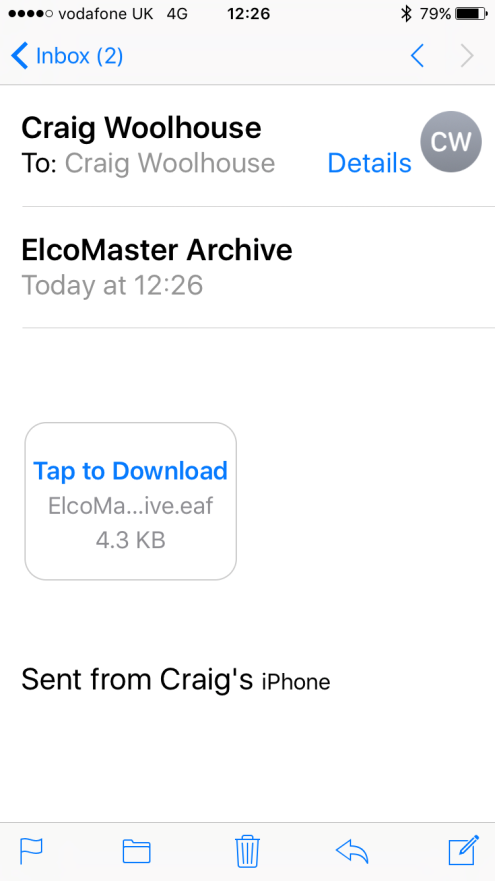 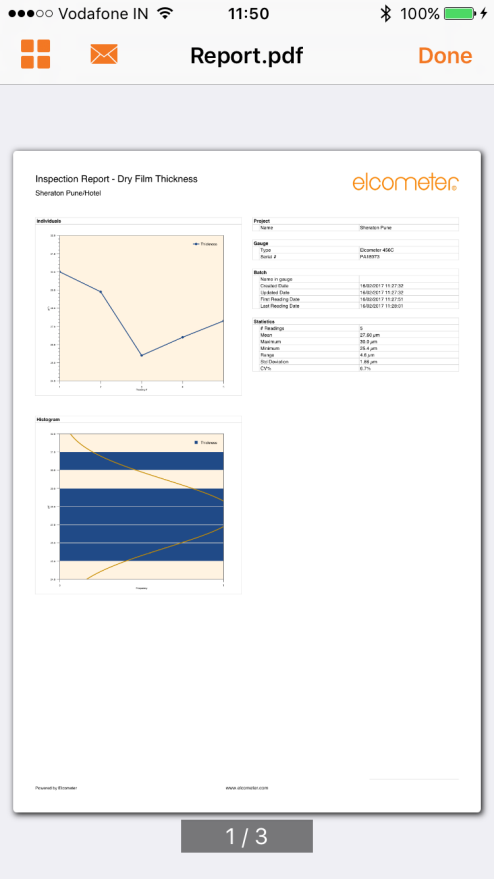 Select Report Type
Auto email
Receive email
Store/Amend Report
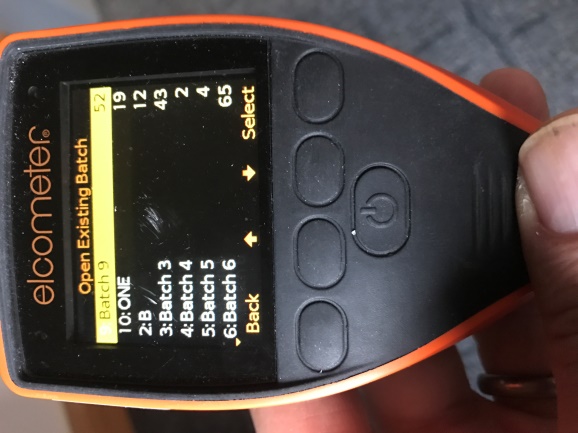 ElcoMaster Mobile – Cloud Storage
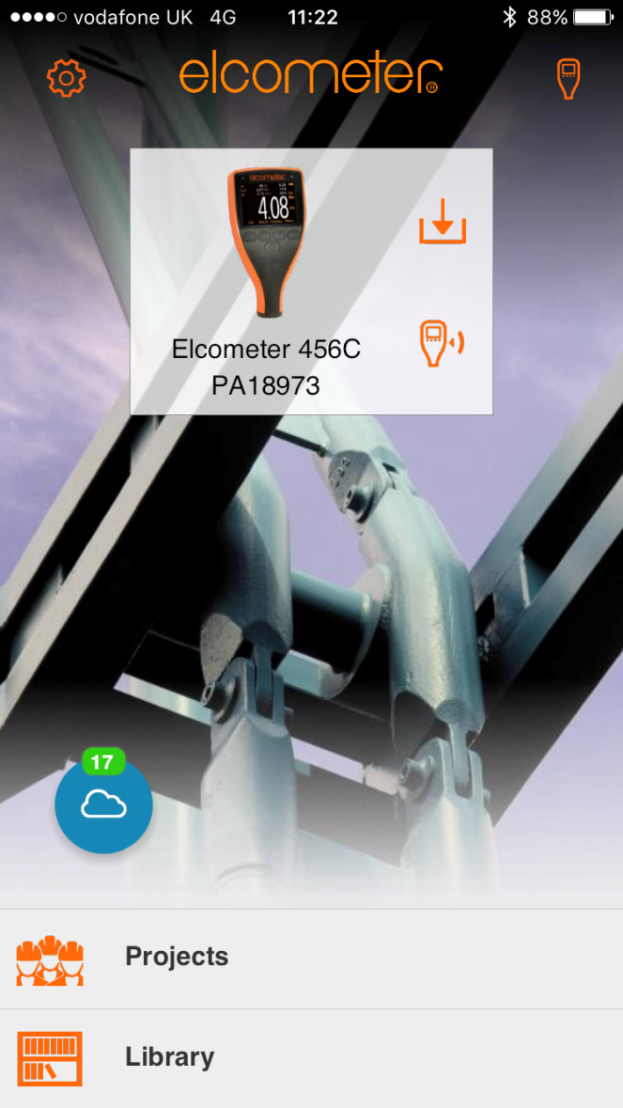 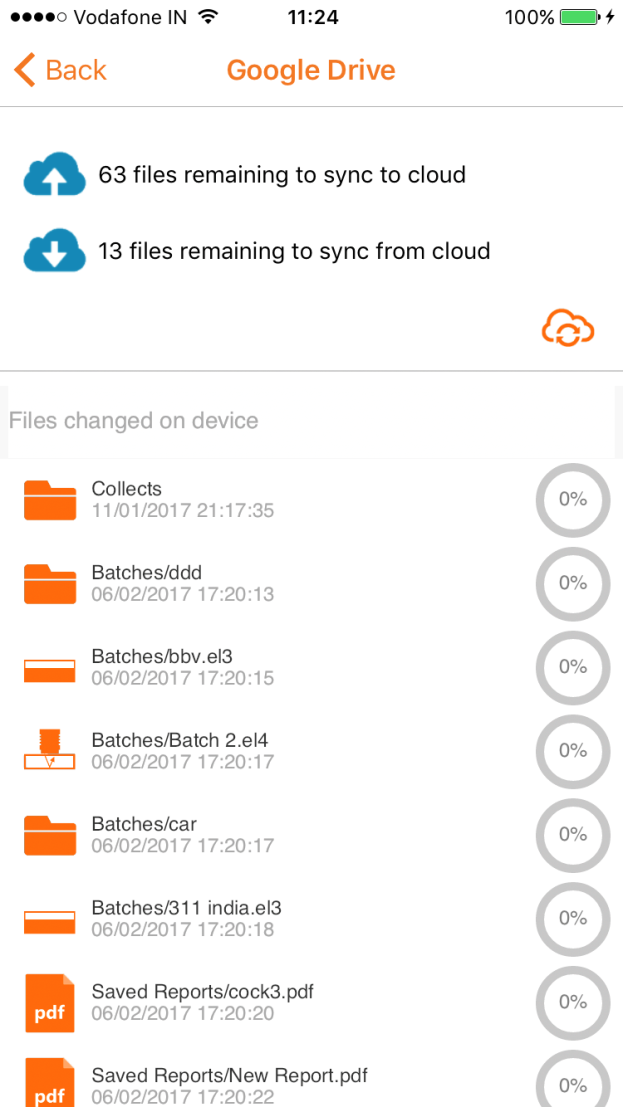 and then here
Simply click here
ElcoMaster Mobile – Summary
Intuitive to use Android and iOS software package
Stores data from multiple gauge types
Supports live reading function
Simple Report Formats
Cloud, Server, PC and Host storage available
Available since April 2017
Free download from Google Play and App Store
ElcoMaster Mobile – what is next?
Bespoke Report Format

Two way communications with Gauge

Bespoke Customer Specific Packages
ElcoMaster – where to find it?
ElcoMaster PC Version
Free download from www.elcometer.com
ElcoMaster Mobile
Free download from Google Play and App Store
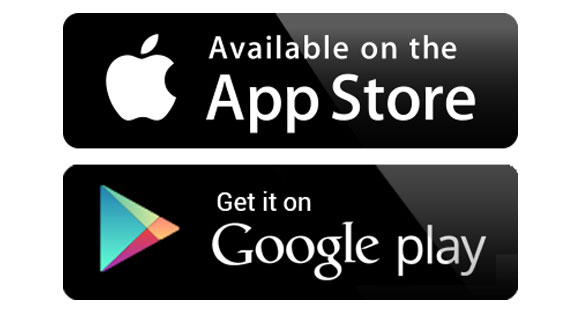 Thank you for your time

Questions?